Lincoln’s head but, John Calhoun’s body
Cottingley Fairies
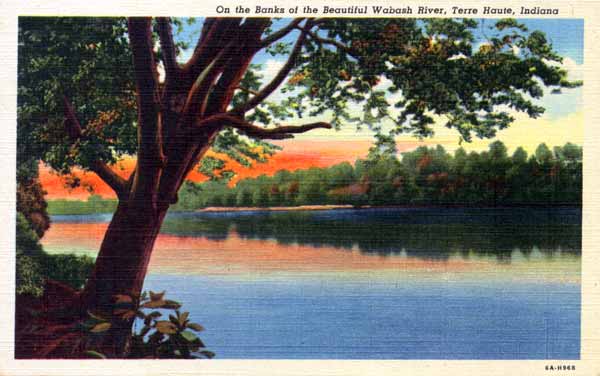 OA-H968 [1930]Wabash Valley News Agency Inc., Terre Haute, Ind.
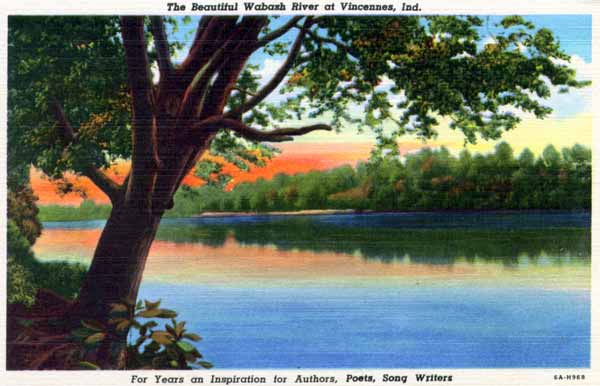 6A-H968A. A. Arnold, Vincennes, Ind.
Both cards printed by Curteich, Chicago
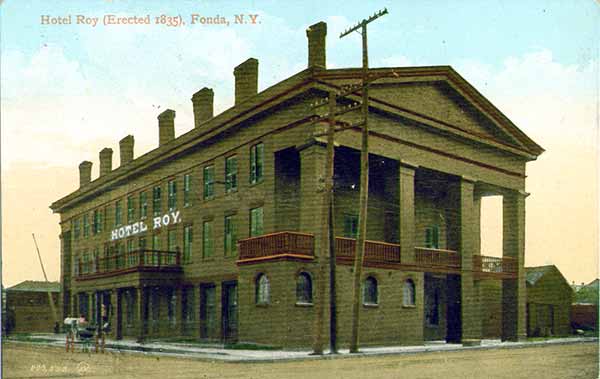 Hotel Roy, Fonda, N. Y.

Built: 1836
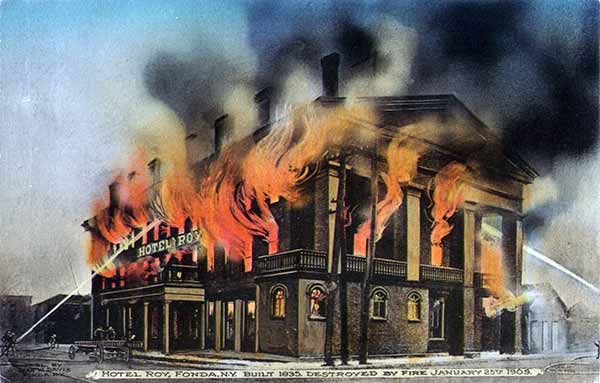 Destroyed by fire: January 25, 1909
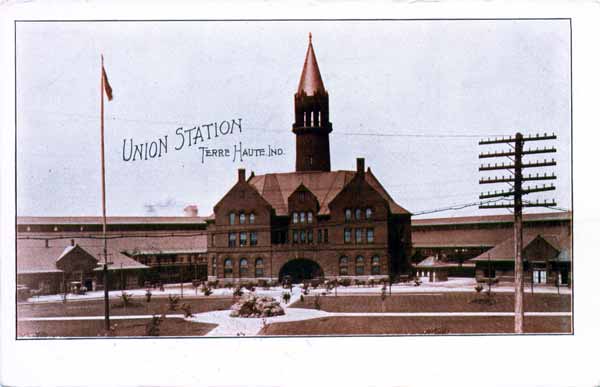 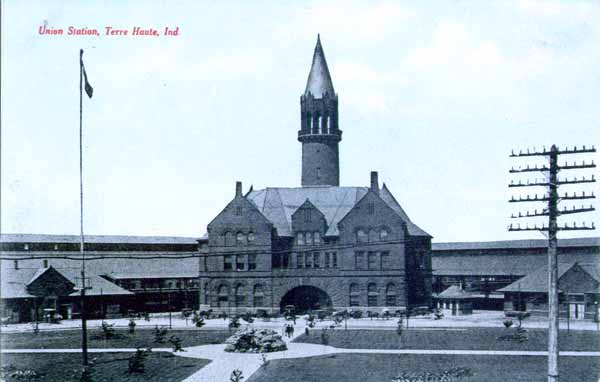 Union Station, Terre Haute
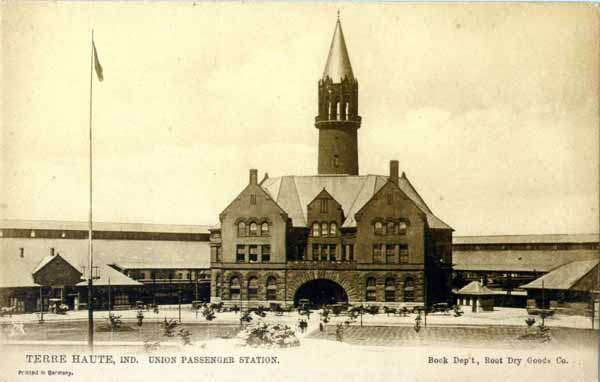 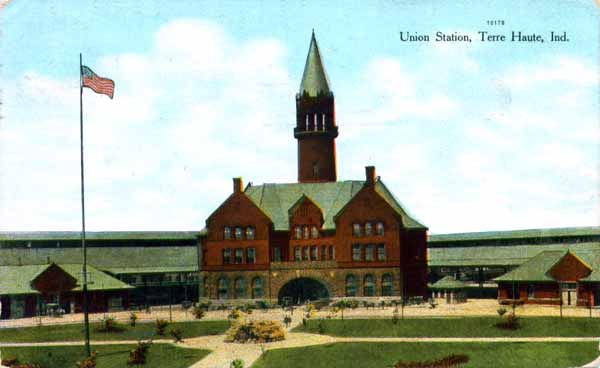 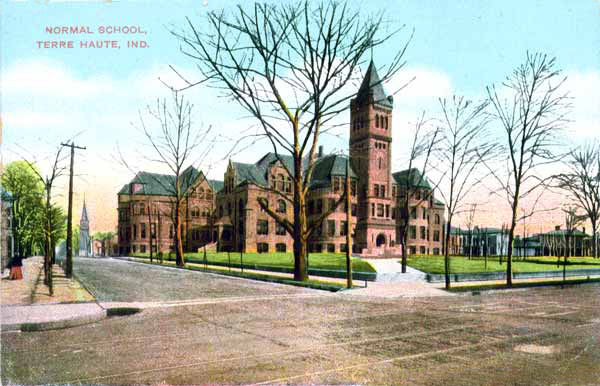 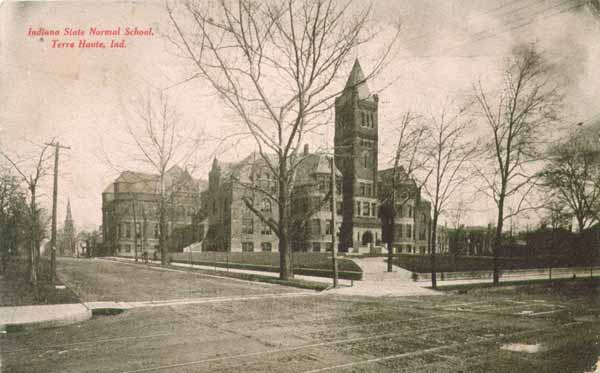 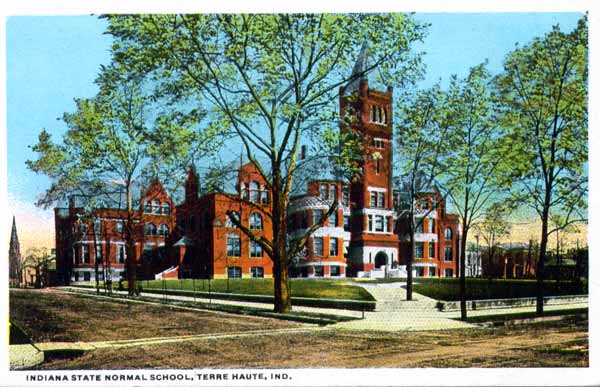 Indiana State Normal School, Terre Haute